Geschichte in fünfDer Spanische Bürgerkrieg1936 – 1939
Überblick
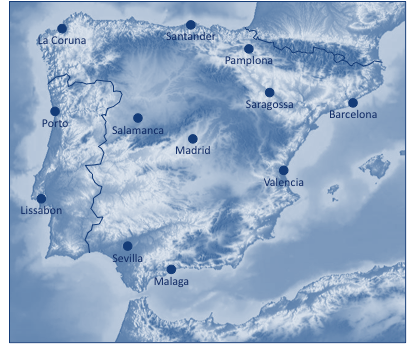 Die Beteiligten
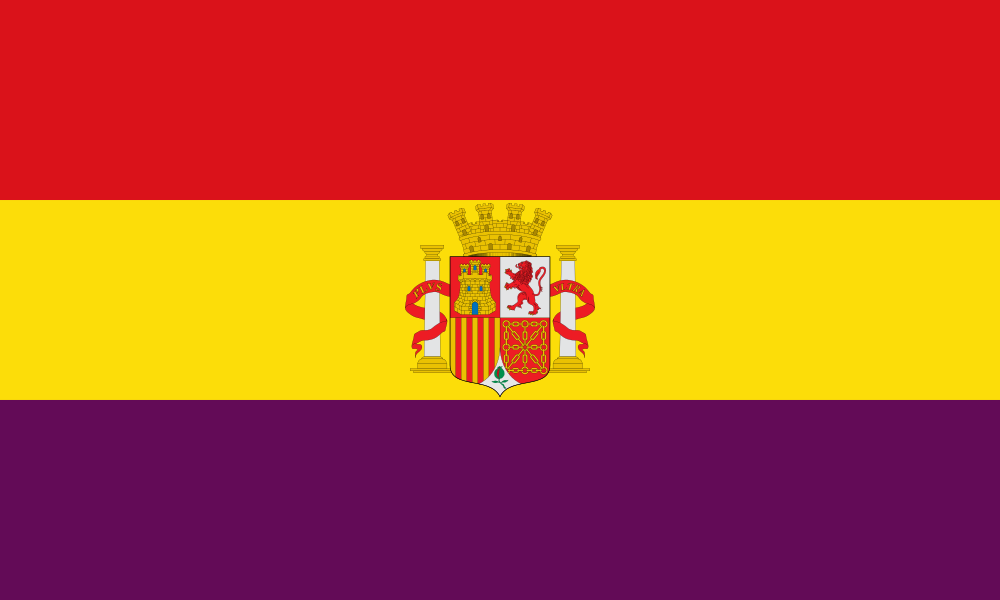 Republikaner
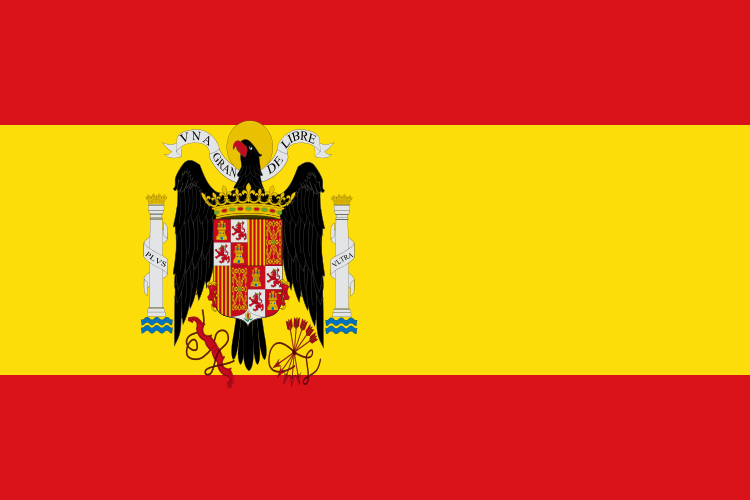 Nationalisten
Datum
17. Juli 1936 – 01. Apr. 1939
Ort
Spanien
Beginn
Militärputsch nationalistischer Generale
Ende
Kapitulation der letzten Republikanischen Truppen
2
Hintergrund & Vorgeschichte
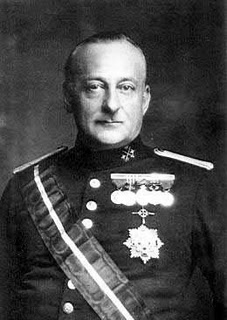 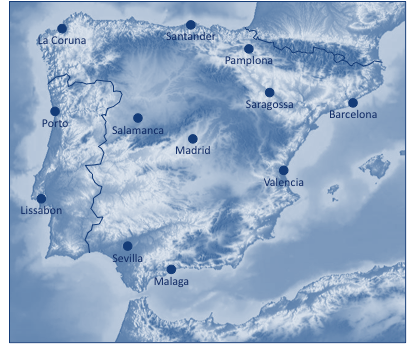 19. Jh.: Die einstige Supermacht Spanien fällt hinter den anderen europäischen Mächten zurück & ist gesellschaftlich tief gespalten zwischen Konservativen (Monarchisten, Großgrundbesitzer, katholische Kirche) & Liberalen (Republikaner, Bürgerliche, später Sozialisten & Kommunisten)
1876: Spanien wird zu einer konstitutionellen Monarchie, in der sich Konservative & gemäßigte Liberale die Macht teilen
Ab 1900: Der Widerstand gegen das politische System wächst von Seiten der Republikaner, Sozialisten, Kommunisten, Anarchisten & regionalen Nationalisten (ins. Baskenland & Katalonien)
1923: General Miguel Primo de Rivera wird mit Unterstützung des Königs nach einem Putsch Premierminister & regiert Spanien als Diktator
1930: Nachdem sich die gesellschaftlichen & wirtschaftlichen Probleme verschärfen, beauftragt der König General Damaso Breguer & 1931 Admiral Aznar- Cabañas mit der Regierungsbildung
1931: Die pro-monarchischen Parteien verlieren die Gemeindewahlen in den größeren Städten, es kommt zu Massenaufläufen, der König tritt zurück & die Zweite Spanische Republik wird gebildet
Ab 1931: Die Gegensätze zwischen rechten & linken Parteien verschärfen sich
1932: Fehlgeschlagene Revolte von General José Sanjurjo
1933: Nach den Wahlen im November bilden politische Kräfte der Mitte & Konservative die Regierung
1934: In Asturias (& anderen Regionen) finden Streiks & Revolten gegen die konservative Regierung statt, die von General Franco gewaltsam niedergeschlagen werden
1935: Die Linke vereinigt sich zur Volksfront
Feb. 1936: Die Volksfront gewinnt die Mehrheit der Parlamentssitze & bildet eine linksgerichtete Regierung
Primo de Rivera
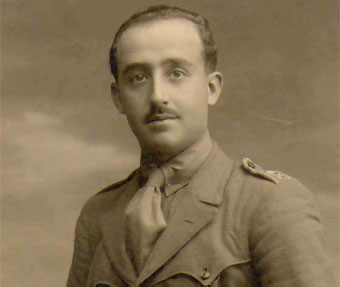 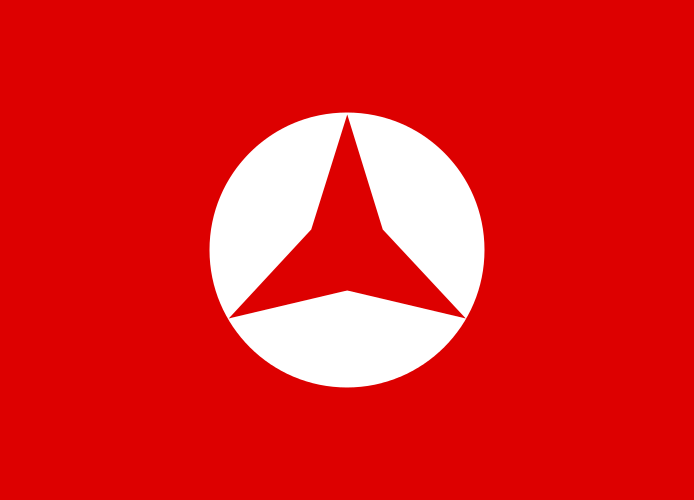 Francisco Franco
3
Sowjetunion für die Republikaner:
 Waffenlieferungen
 Geheimdienstaktivitäten
 Internationale Brigaden über die Komintern
UK & Frankreich:
 Neutralität & Nichteinmischung
Deutschland für die Nationalisten:
 Legion Condor: Luftunterstützung & Ausbildung
 Finanzielle Unterstützung & Waffenlieferungen
 Unterstützung durch deutsche Unternehmen
Portugal für die Nationalisten:
 Bis zu 12‘000 Freiwillige
 Waffenlieferungen über portugiesisches Gebiet
Italien für die Nationalisten:
 „Freiwilligenverbände“ mit bis zu 80‘000 Mann
Internationales Engagement
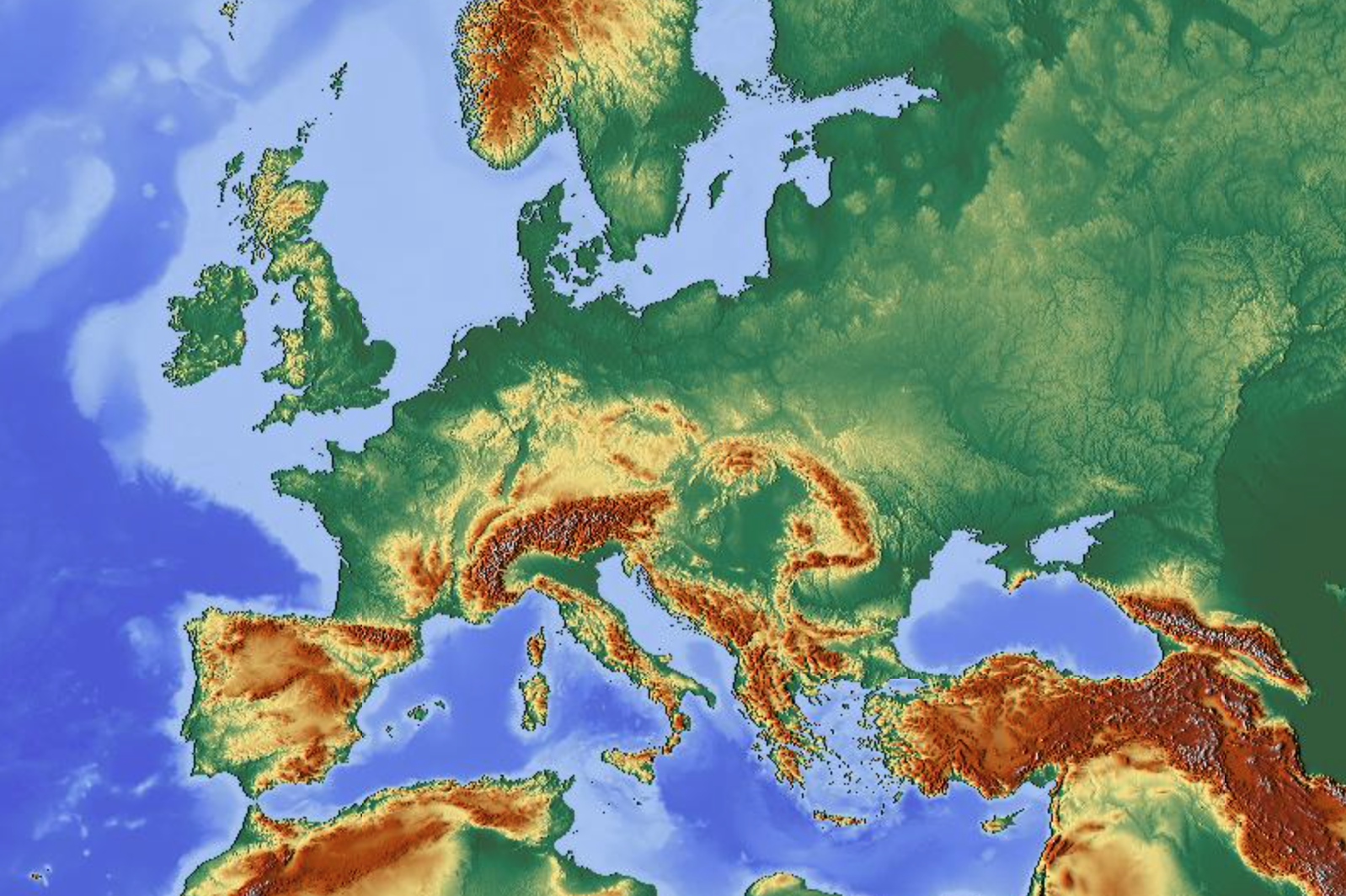 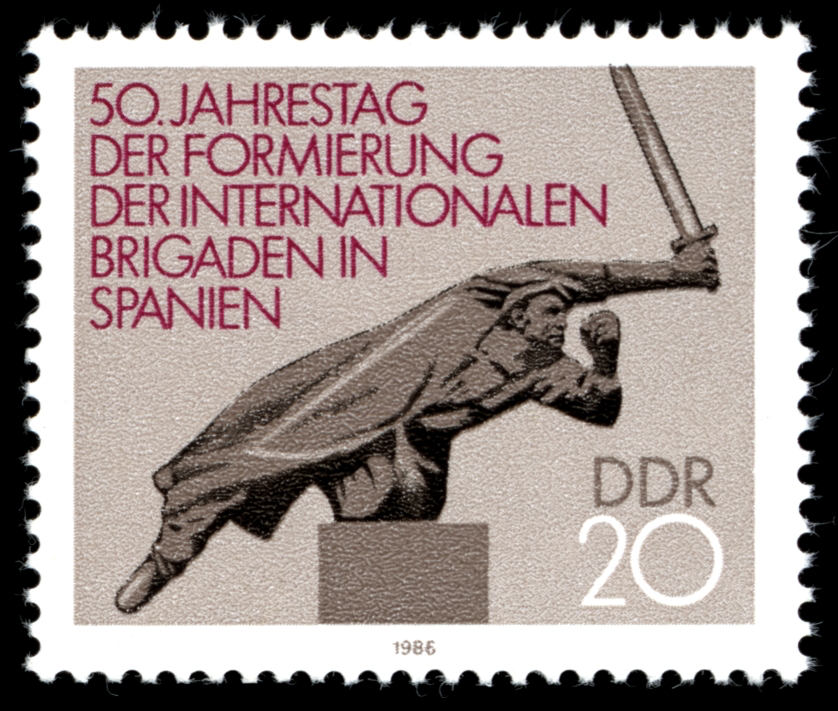 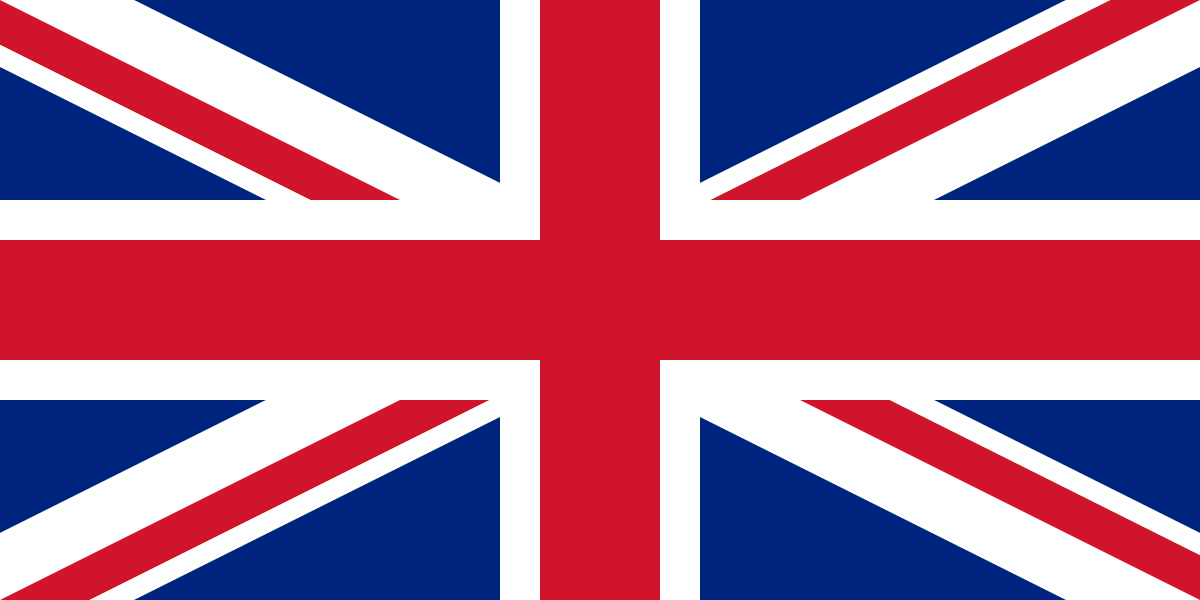 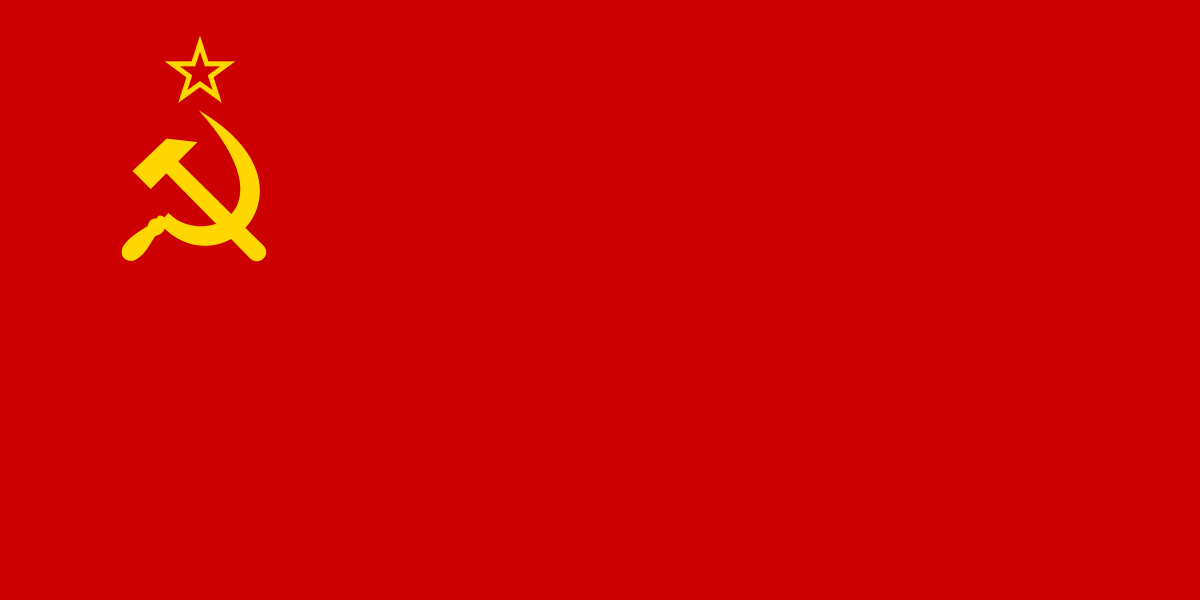 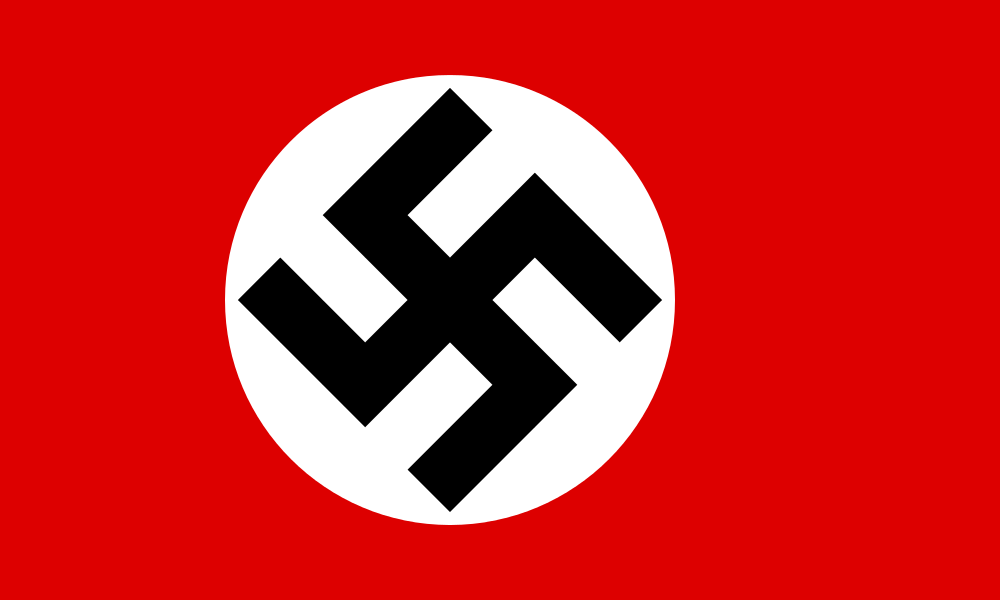 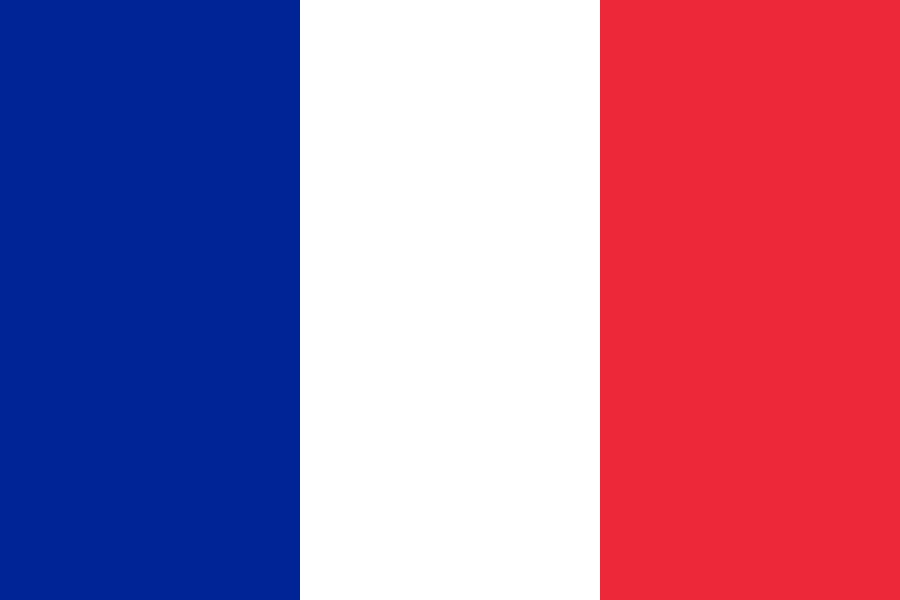 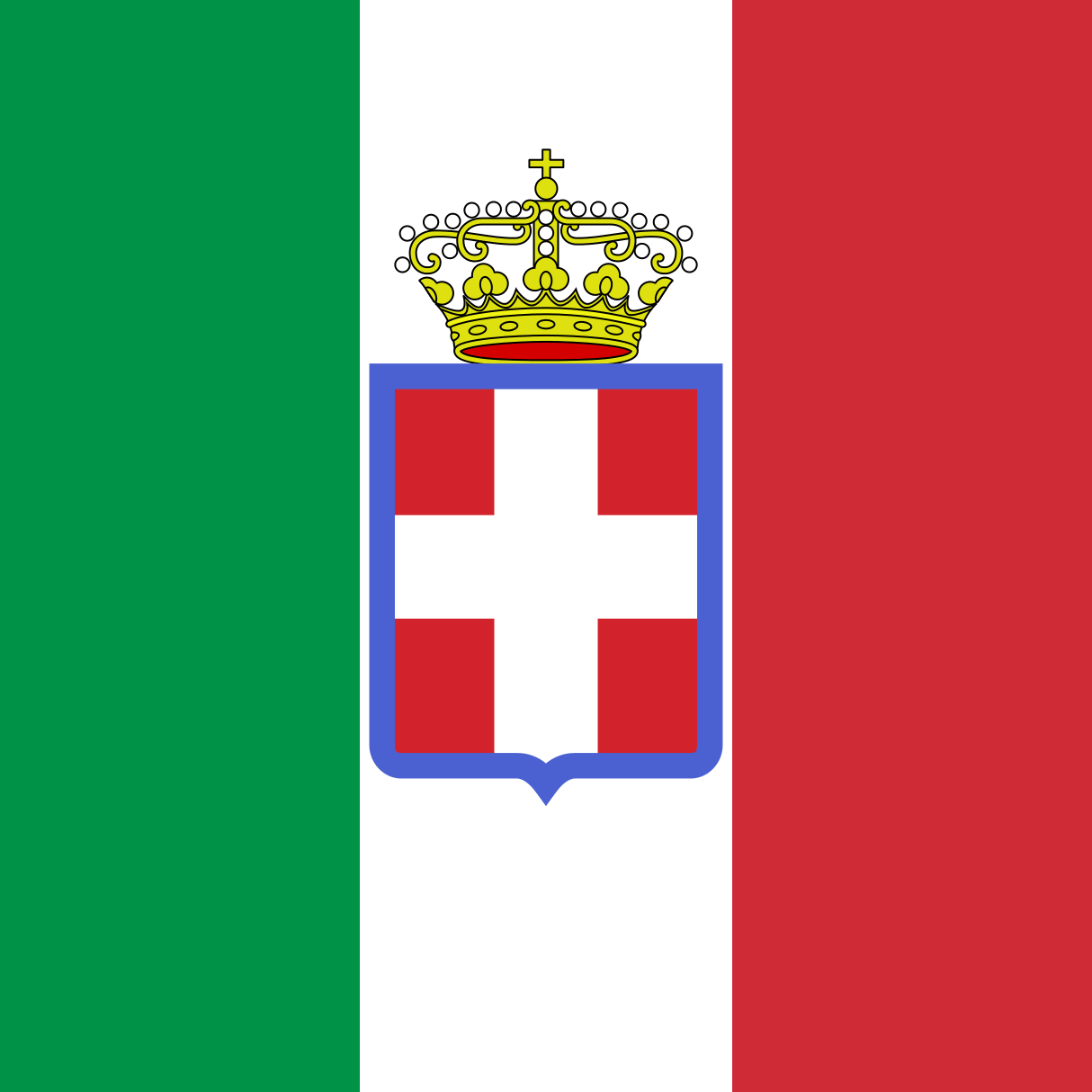 Mexiko für die Republikaner:
 Waffenlieferungen & Finanzhilfen
 Diplomatische Unterstützung
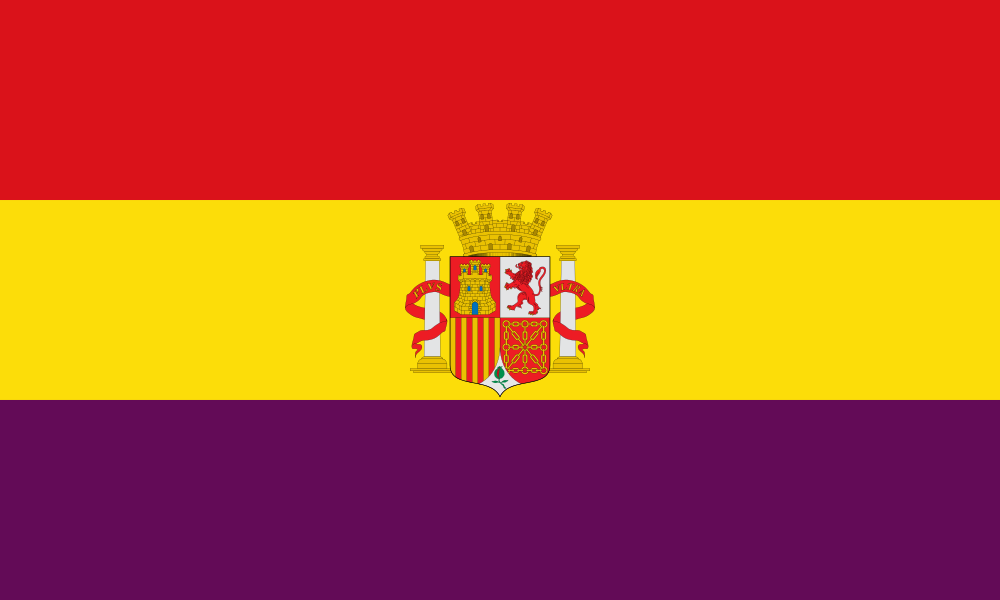 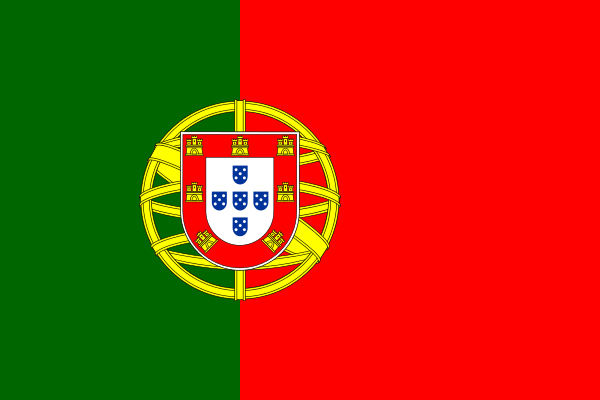 4
14. Juli 1936: Franco kommt in Spanisch-Marokko an
Die Mehrheit des Offiziers- & Unteroffizierskorps schließt sich dem Putsch an
 Die Nationalisten gewinnen die Kontrolle über die Kanaren, die Balearen, Marokko, große Teile von Nordwest-Spanien, Sevilla & den äußersten Süden
1936: Die Republikanische Regierung versetzt einem potenziellen Putsch verdächtigte Generale : Franco auf die Kanaren, Manuel Goded Llopis auf die Balearen & Emilio Mola von Marokko nach Pamploma in Navarra
Verlauf: Der Militärputsch
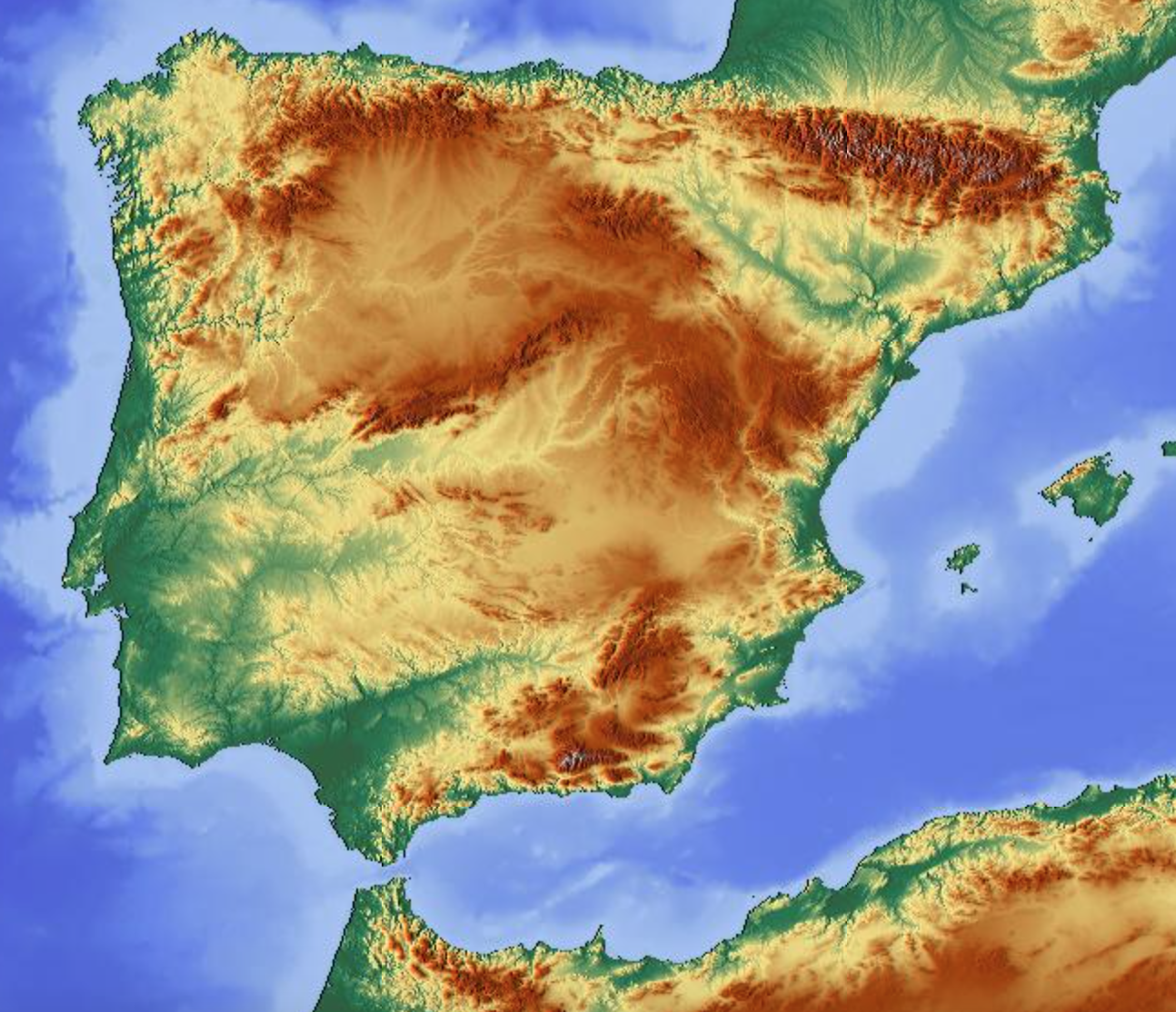 Barcelona
Saragossa
Lissabon
Salamanca
Sevilla
Malaga
Valencia
Madrid
Porto
Pamplona
Santander
La Coruna
17. Juli 1936: Unter der Führung des in Portugal exilierten Generals José Sanjurjo beginnt der Militärputsch & damit der Bürgerkrieg
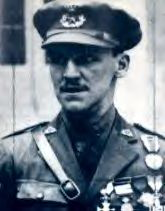 Ab Juli 1936: Weißer & roter Terror mit Verbrechen an der Zivilbevölkerung
Manuel Goded llopis
5
Sep. 1936 – März 1937: Die Nationalisten gewinnen die Kontrolle über Südwest-Spanien
Mola ist de facto Kommandeur im Norden & Franco im Süden
20. Juli 1936: Der Anführer der Nationalisten Sanjurjo stirbt bei einem Flugzeugabsturz
21. Juli 1936: Die Nationalisten nehmen die wichtigste Marinebasis Ferrol
Juli – Okt. 1936: Nationalistische Truppen werden von Marokko per Schiff & Lufttransport durch deutsche Flugzeuge nach Sevilla & Südspanien gebracht
Verlauf: Die Nationalisten setzen sich in Spanien fest
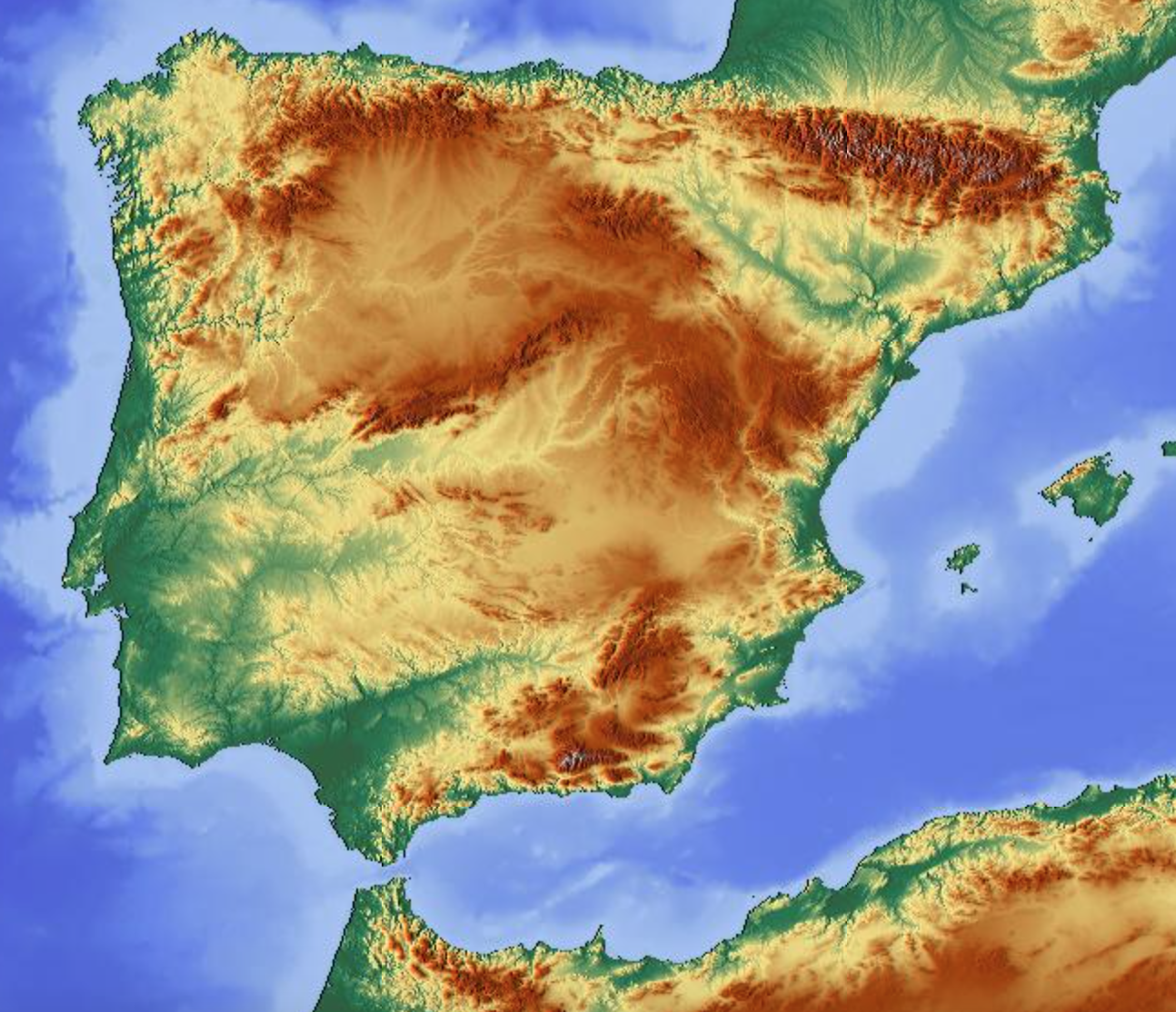 Barcelona
Saragossa
Lissabon
Salamanca
Sevilla
Malaga
Valencia
Madrid
Porto
Pamplona
Santander
La Coruna
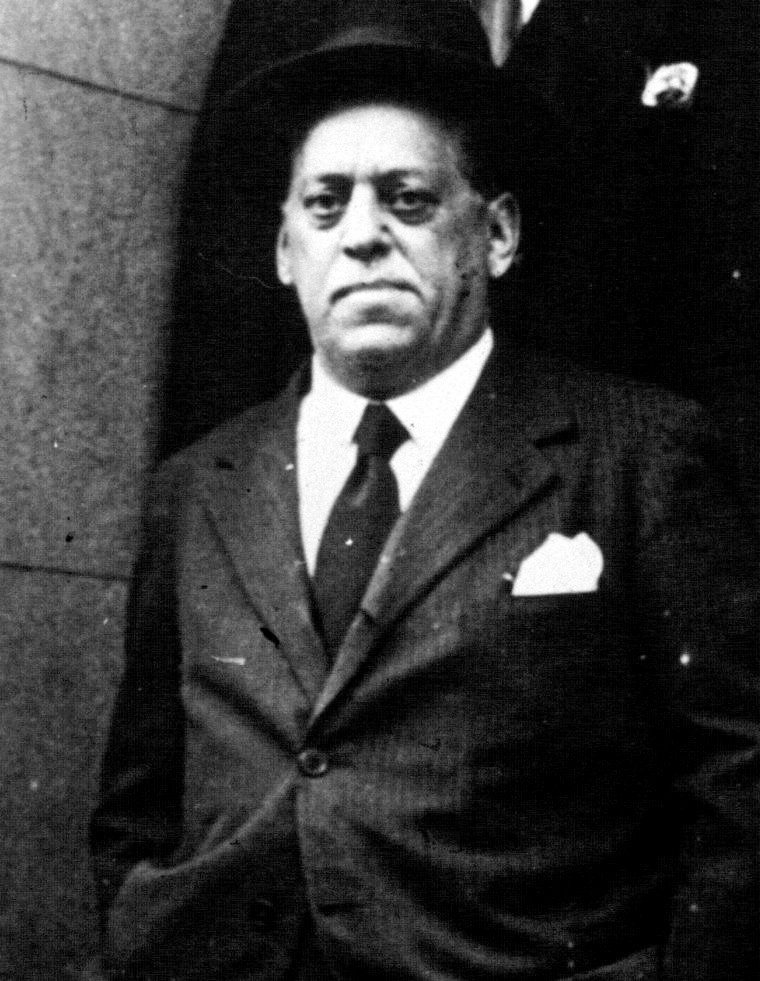 José Sanjurjo
6
05. Sep. 1936: Die Nationalisten erobern Irun
15. Sep. 1936: Die Nationalisten erobern San Sebastian
29. Sep. 1936: Franco erklärt sich zum Caudillo
04. Sep. 1936: Die republikanische Regierung tritt zurück & wird durch Sozialisten ersetzt
21. Sep. 1936: Franco wird in Salamanca zum nationalistischen Oberkommandieren & Generalissimo bestimmt
Verlauf: Sozialisten & Franco gelangen in führende Positionen
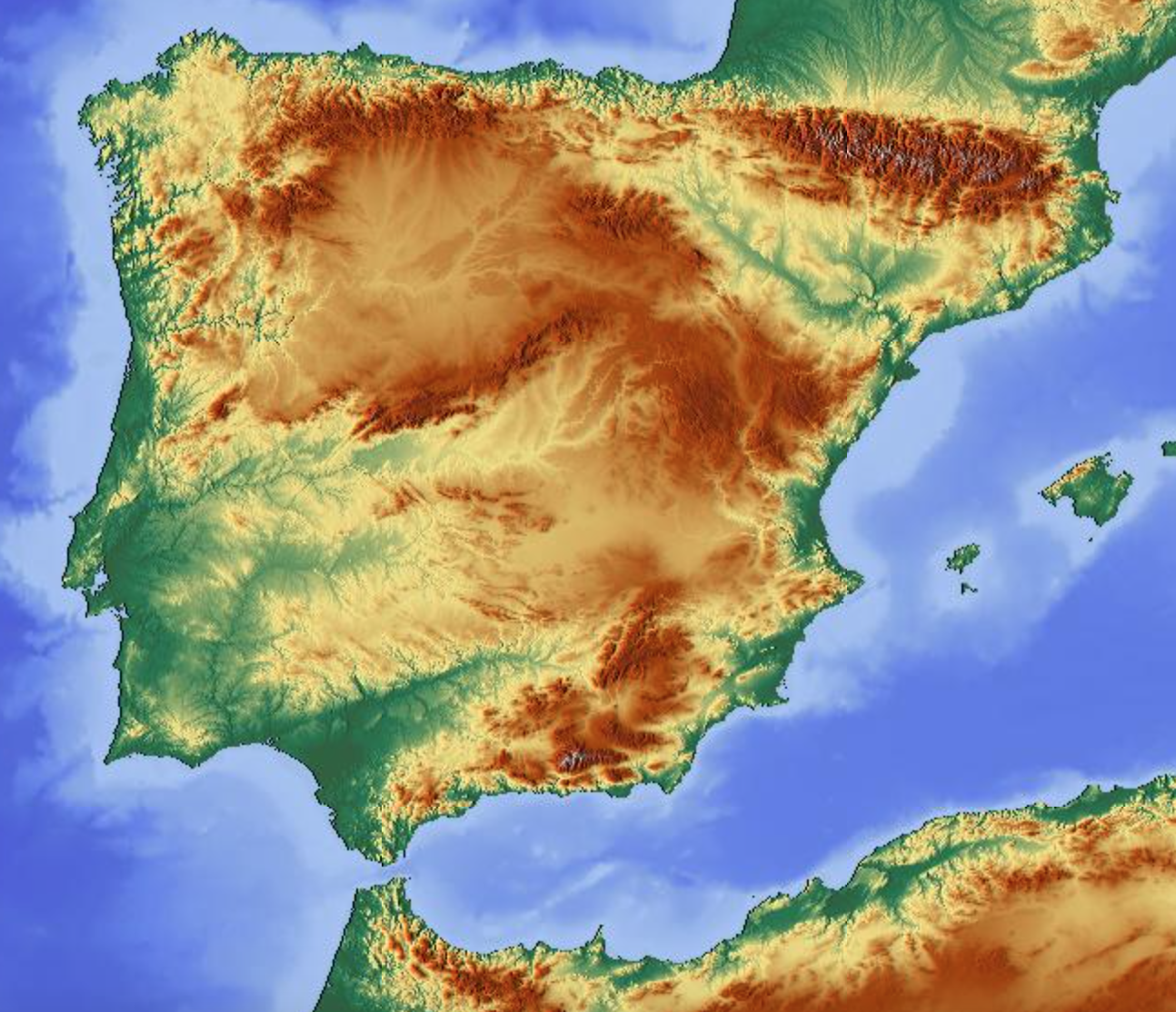 Barcelona
Saragossa
Lissabon
Salamanca
Sevilla
Malaga
Valencia
Madrid
Porto
Pamplona
Santander
La Coruna
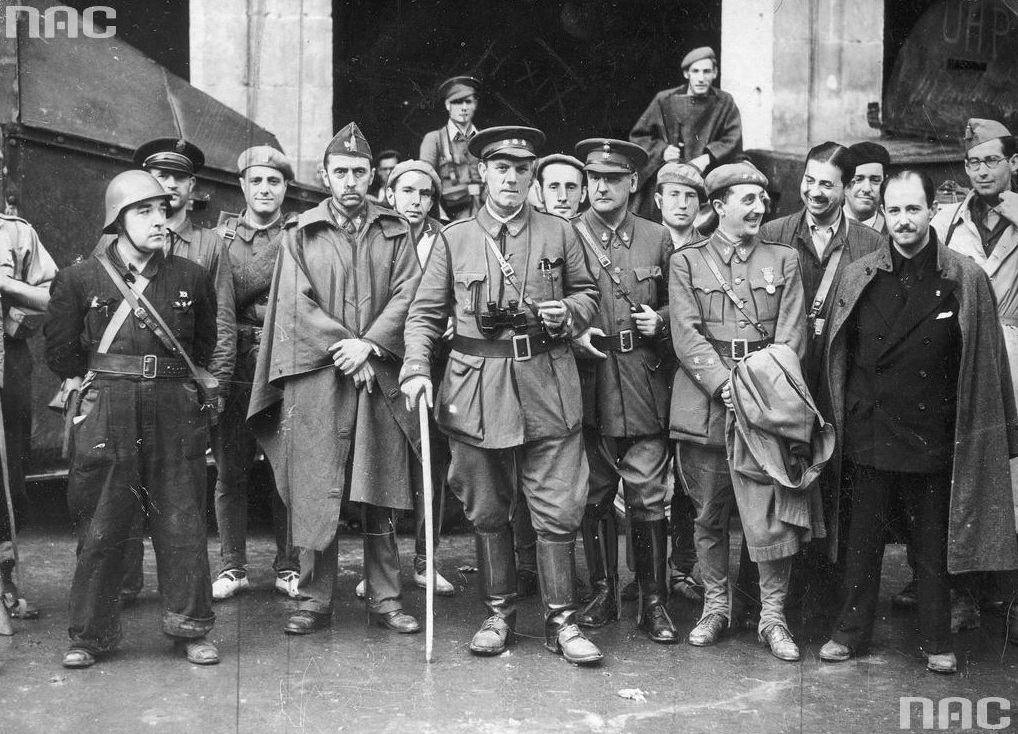 Nationalistischer Kommandeur in der Schlacht bei Irun: Alfonso Beorlegui Canet
7
06. – 27. Feb. 1937: In der taktisch unentschiedenen Schlacht am Jarama erringen die Republikaner einen strategischen Sieg, da sie die Umschließung von Madrid verhindern
06. Nov. 1936: Die republikanische Regierung verlegt den Regierungssitz von Madrid nach Valencia
08. – 23. Nov. 1936: Republikaner wehren den nationalistischen Angriff auf Madrid ab
03. – 08. Feb. 1937: Im Rahmen einer Offensive in Südost-Spanien siegen die Nationalisten entscheidend in der Schlacht um Malaga
08. – 23. März 1937: Die Republikaner siegen in der Schlacht von Guadalajara & verhindern erneut die Einschließung von Madrid
Verlauf: Kampf um Madrid & nationalistischer Erfolg im Süden
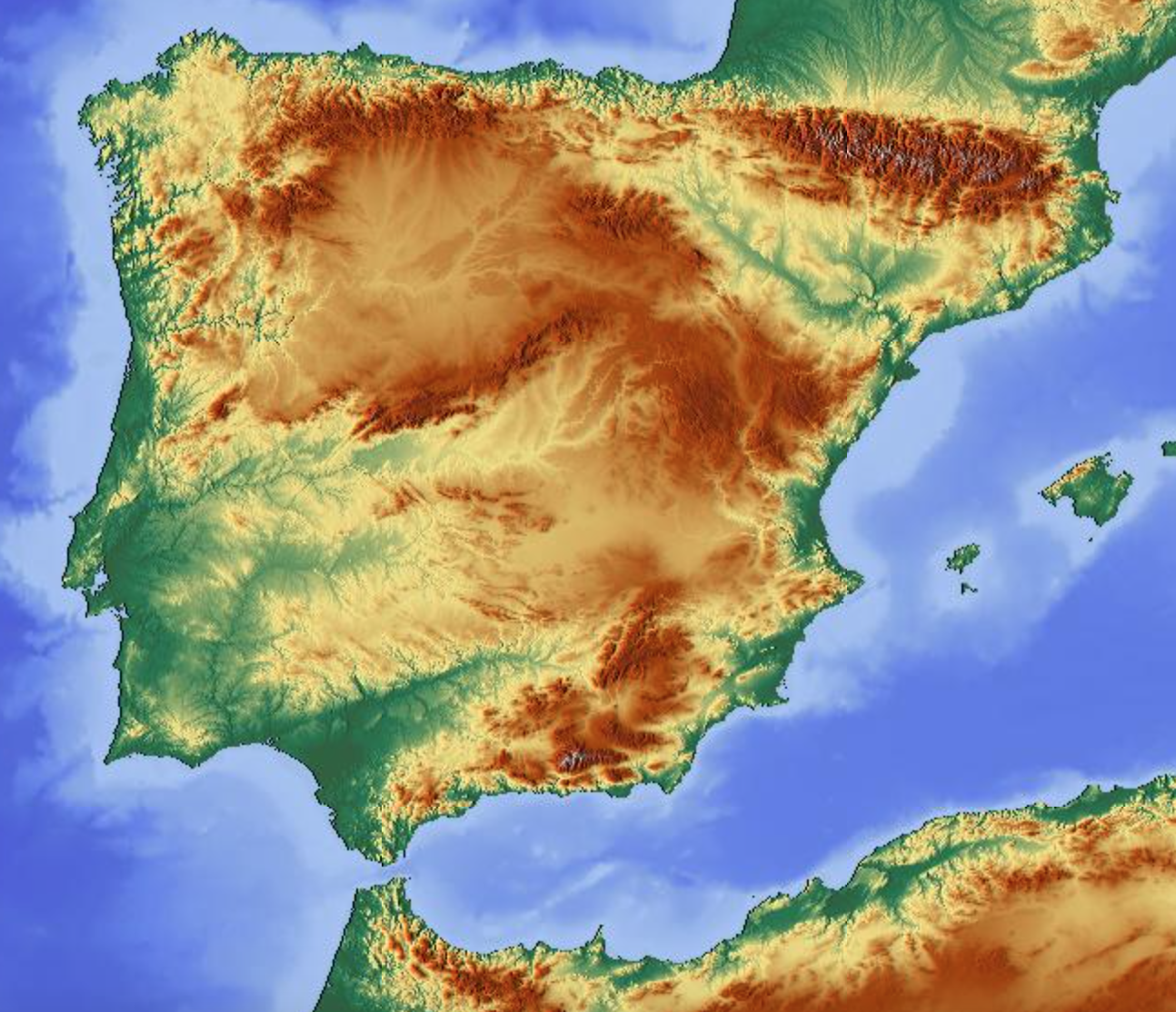 Barcelona
Saragossa
Lissabon
Salamanca
Sevilla
Malaga
Valencia
Madrid
Porto
Pamplona
Santander
La Coruna
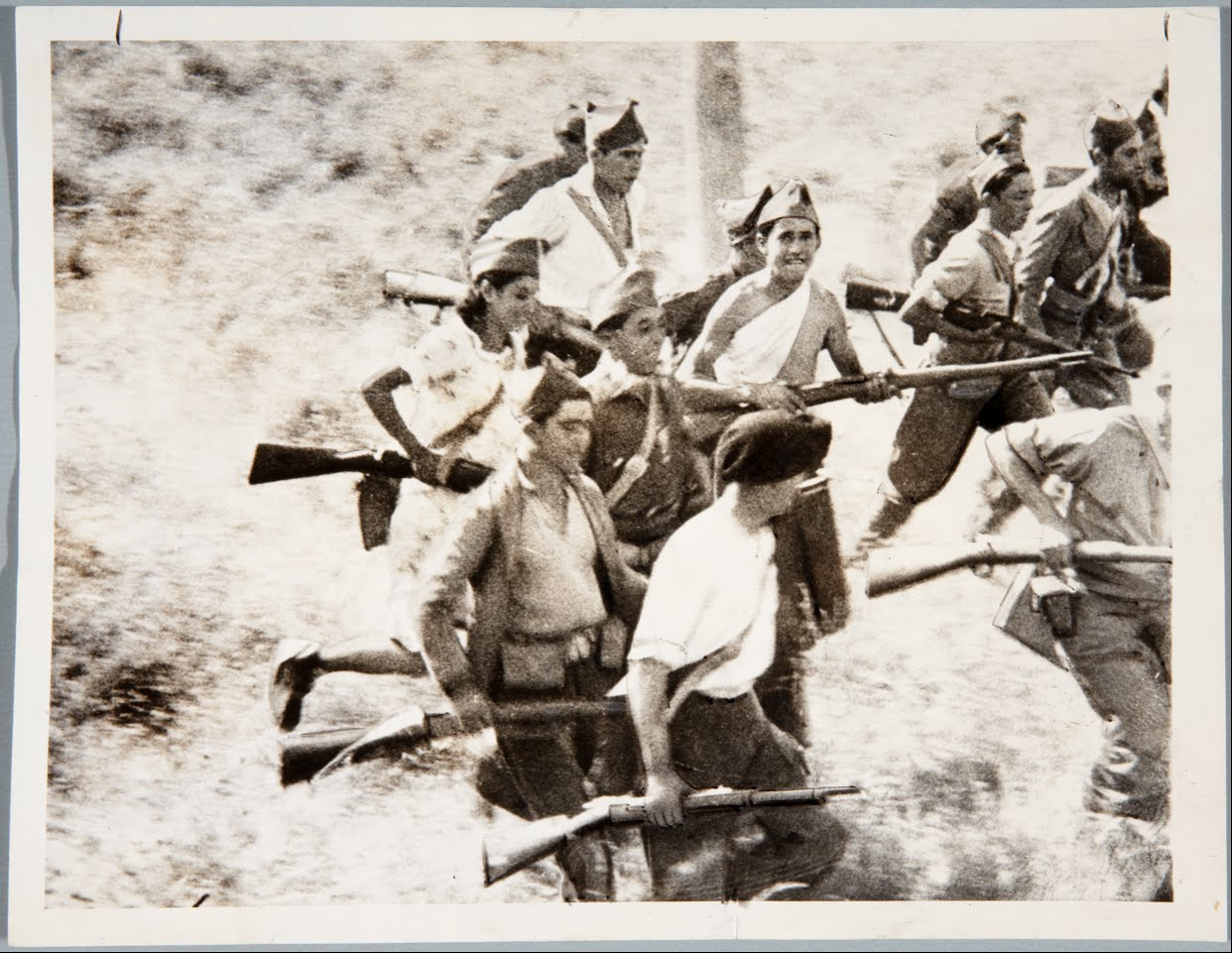 Rep. Soldaten bei Madrid 1936
8
26. Apr. 1937: Bombardierung von Guernica durch die deutsche Legion Condor
12. – 19. Juni 1937: Die Nationalisten siegen in der Schlacht bei Bilbao & können den Rest den Baskenlandes einnehmen
14. Aug. – 17. Sep. 1937: Die Nationalisten siegen in der entscheidenden Schlacht bei Santander & erringen nach der Asturias-Offensive (01. Sep. – 21. Okt. 1937)  die Kontrolle über Nord-Spanien
06. – 25. Juli 1937: Nach einer groß angelegten Offensive der Republikaner kommt es zu der taktisch unentschiedenen Schlacht bei Brunete, die ein strategischer Sieg für die Nationalisten ist, da sich die Republikaner unter hohen Verlusten zurückziehen müssen
Verlauf: Nationalistische Erfolge
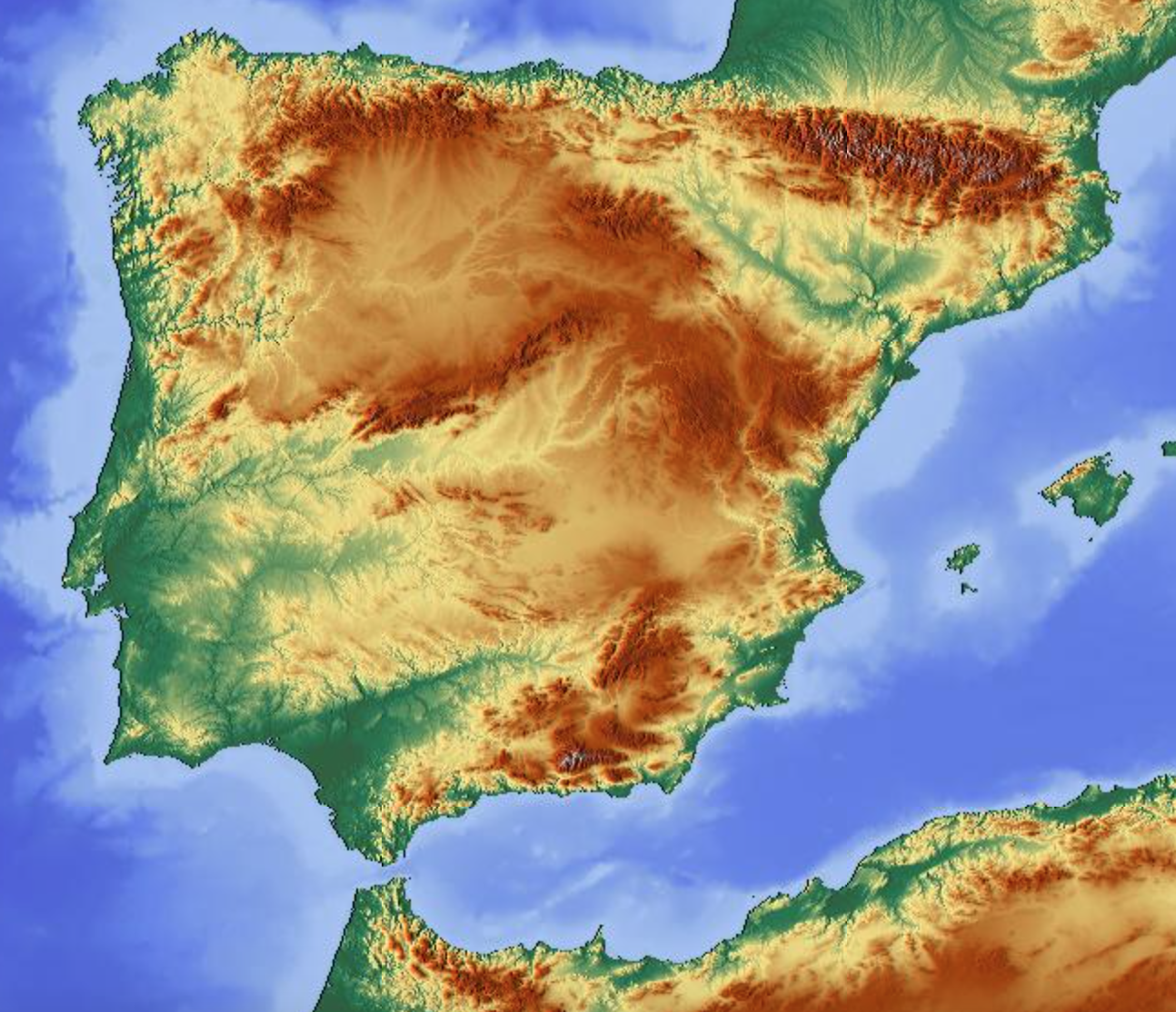 Barcelona
Saragossa
Lissabon
Salamanca
Sevilla
Malaga
Valencia
Madrid
Porto
Pamplona
Santander
La Coruna
03. Juni 1937: Der zweithöchste Befehlshaber der Nationalisten Mola stirbt bei einem Flugzeugabsturz
9
15. Dez. 1937 – 22. Feb. 1938: Die Nationalisten gewinnen die Schlacht bei Teruel, was als entscheidender Wendepunkt des Krieges gilt
24. Aug. – 07. Sep. 1937: Die Republikaner erringen einen taktischen Sieg in der Schlacht bei Belchite, können aber das Ziel der Offensive – die Eroberung von Saragossa – nicht erreichen
Die republikanische Regierung flieht von Valencia nach Barcelona
Nov. 1937: Die Nationalisten rücken auf Valencia vor
Verlauf: Entscheidung des Spanischen Bürgerkriegs
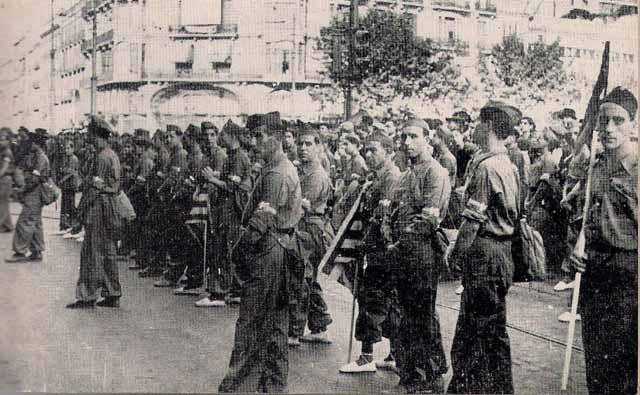 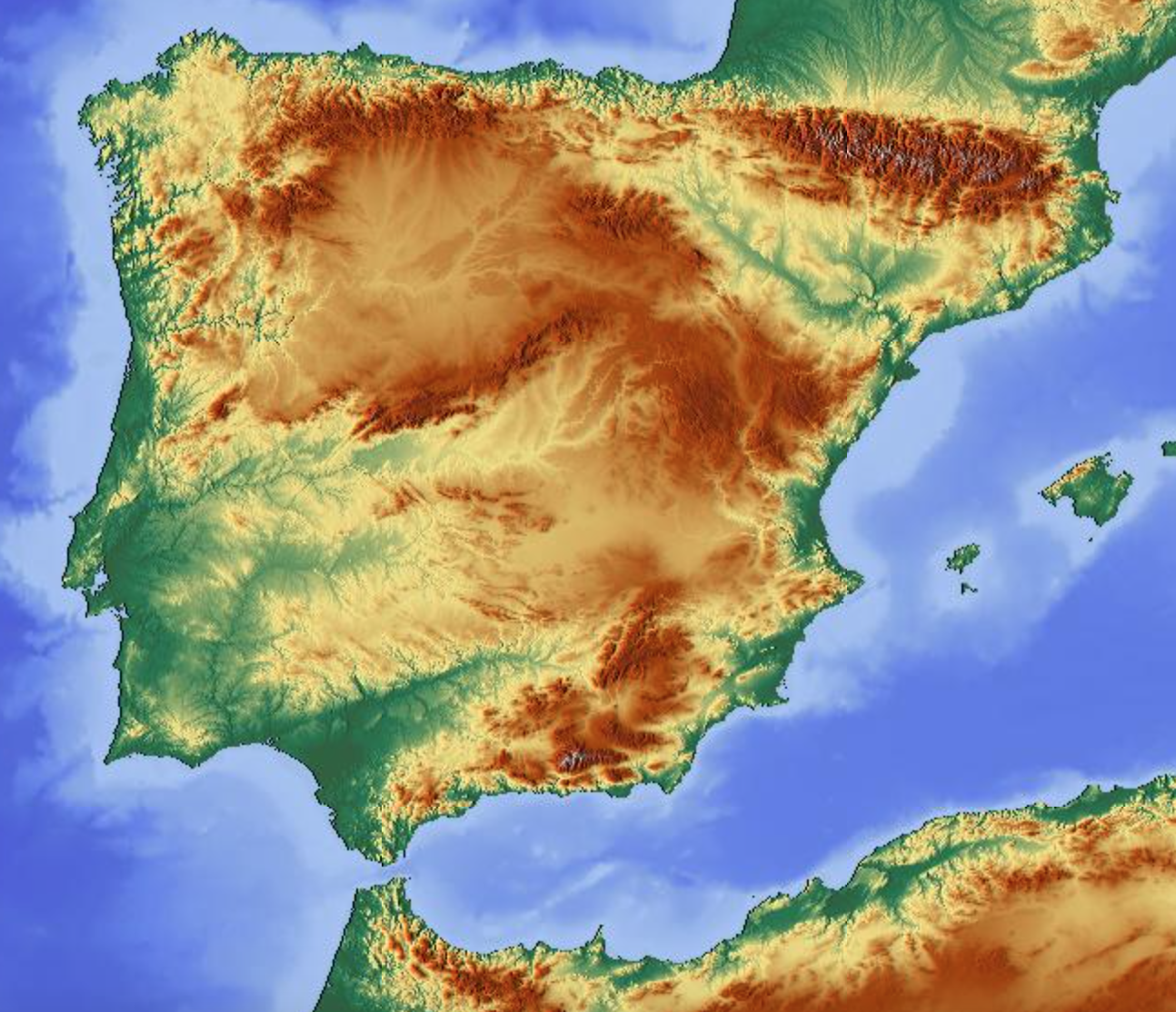 Barcelona
Saragossa
Lissabon
Salamanca
Sevilla
Malaga
Valencia
Madrid
Porto
Pamplona
Santander
La Coruna
Republikanische Freiwillige in Teruel
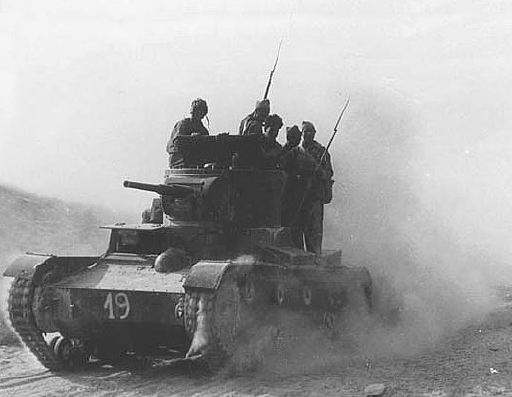 Rep. Kräfte in der Schlacht bei Belchite
10
Mai 1938: Die Republikanische Regierung ersucht um Frieden nach
24. Juli – 16. Nov. 1938: Die republikanische Offensive scheitert mit der Schlacht am Ebro
07. März – 14. Apr. 1938: Erfolgreiche Aragon-Offensive, bei der die Nationalisten bis zum Mittelmeer vorstoßen können
Juli 1938: Die Republikaner starten eine Großoffensive, um die von ihr kontrollierten Gebiete wieder zu vereinen
Ein Friedensschluss scheitert, da Franco die bedingungslose Kapitulation fordert
Verlauf: Nationalistische Offensive
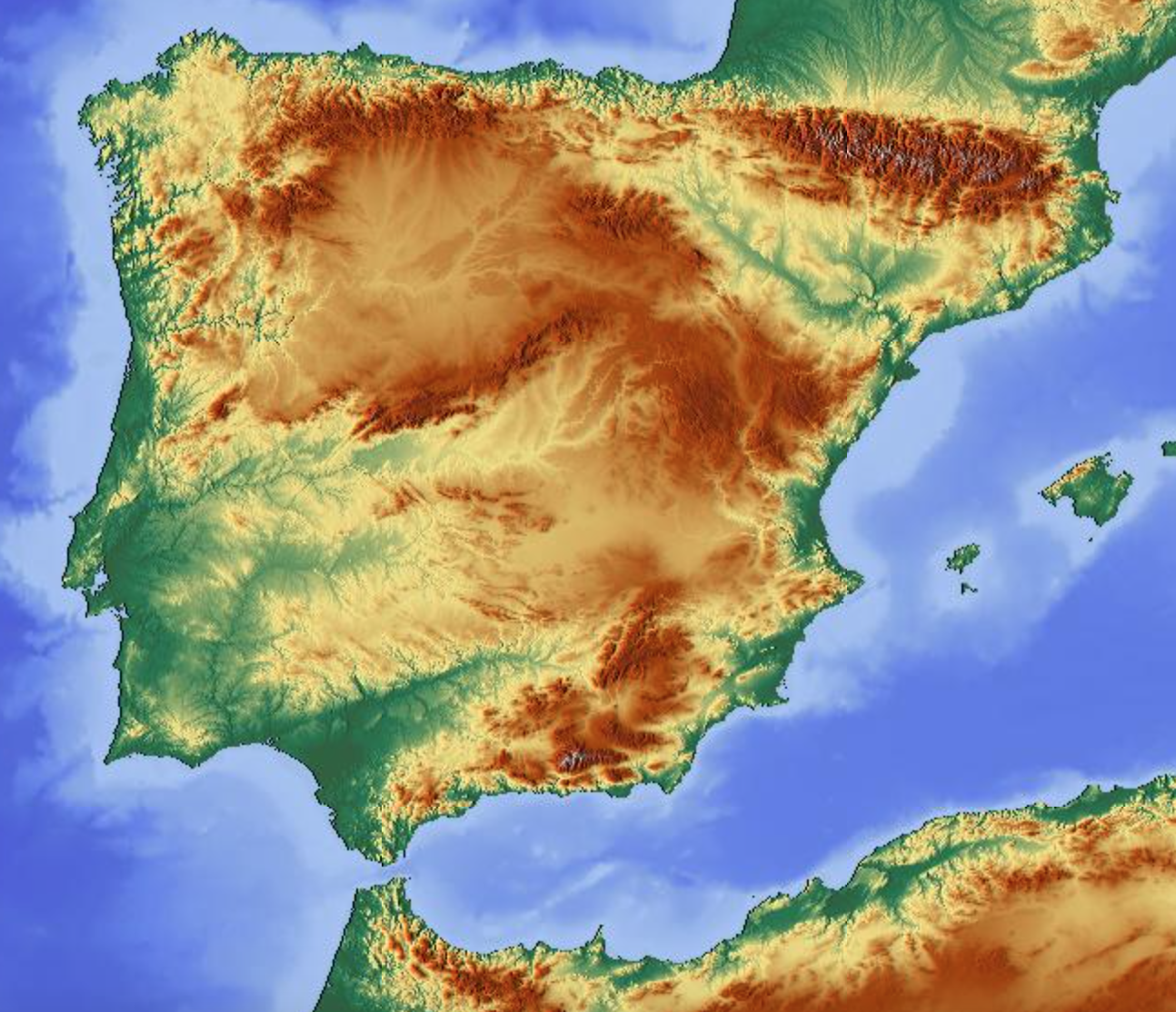 Barcelona
Saragossa
Lissabon
Salamanca
Sevilla
Malaga
Valencia
Madrid
Porto
Pamplona
Santander
La Coruna
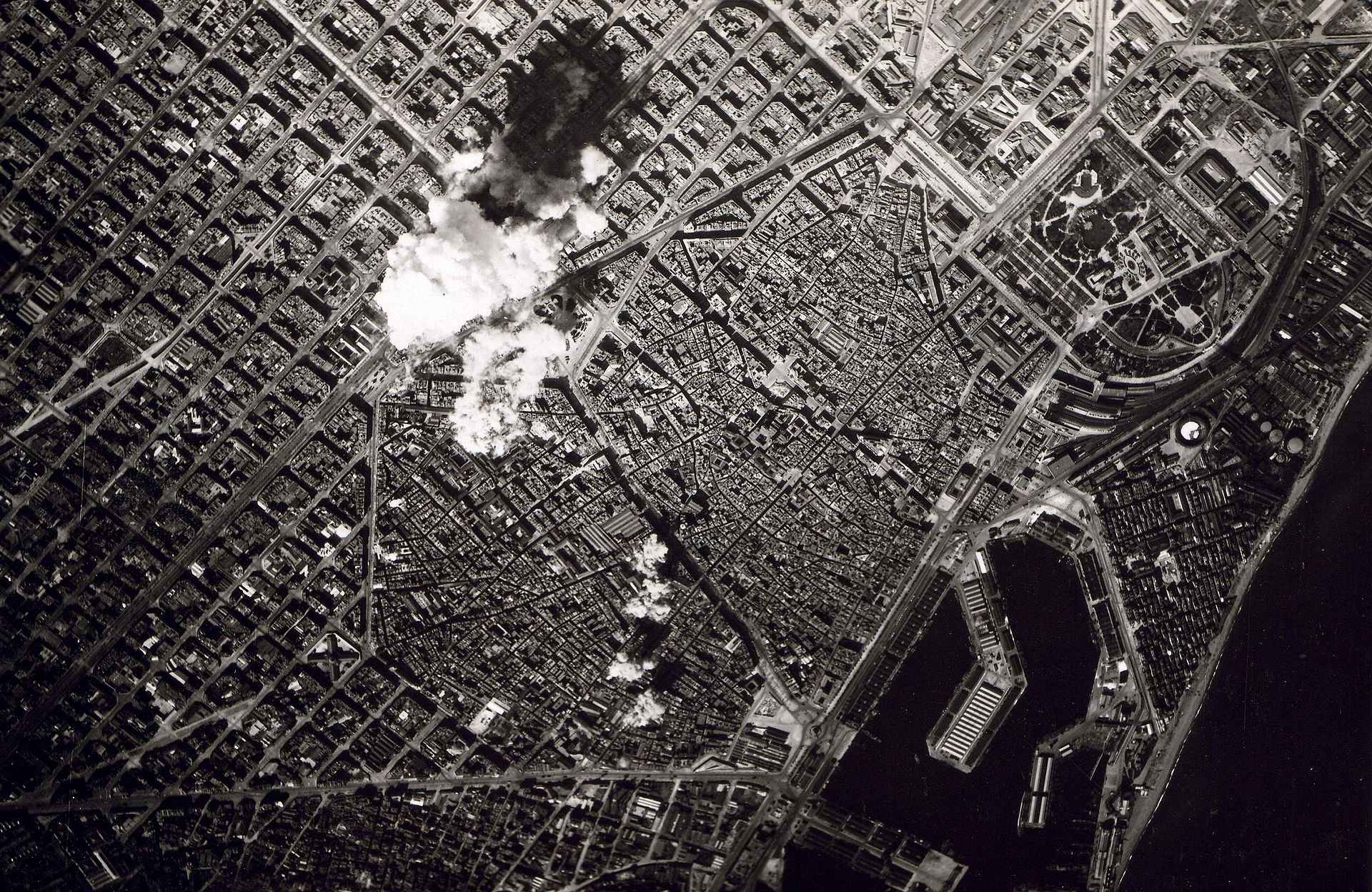 Bombardierung von Barcelona 1938
11
28. März 1939: Die Nationalisten erobern Madrid
23. Dez. 1938 – 10. Feb. 1939: Die Nationalisten erobern Katalonien
Bis zu Francos Tod & der Wiedereinführung der Monarchie 1975 herrscht er als Diktator über Spanien
01. Apr. 1938: Mit der Kapitulation der letzten Republikaner endet der Spanische Bürgerkrieg
Verlauf: Nationalistische Endoffensive & Ende des Bürgerkriegs
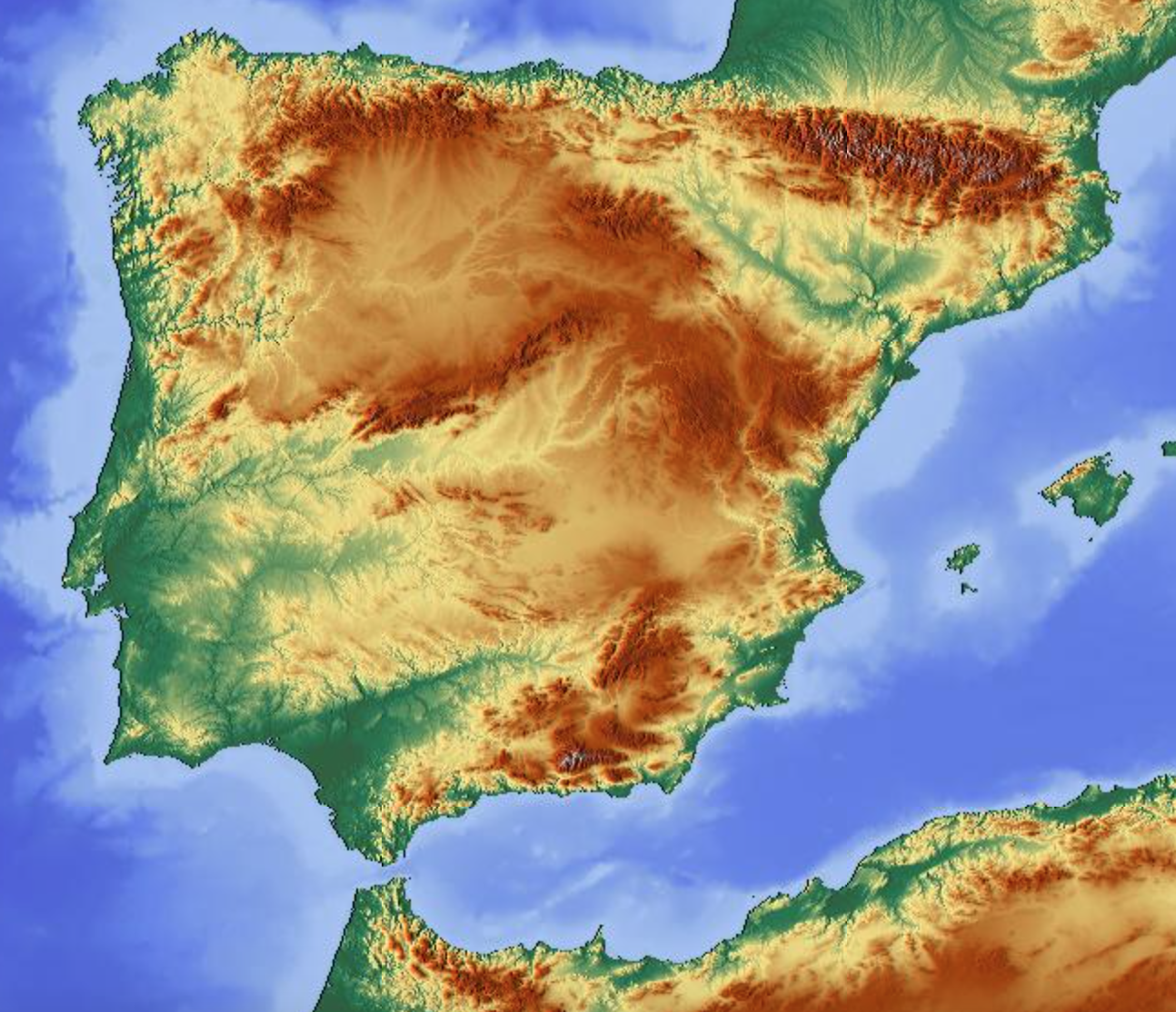 Barcelona
Saragossa
Lissabon
Salamanca
Sevilla
Malaga
Valencia
Madrid
Porto
Pamplona
Santander
La Coruna
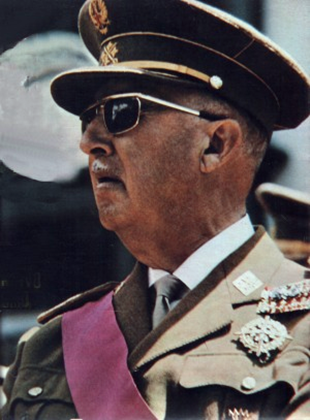 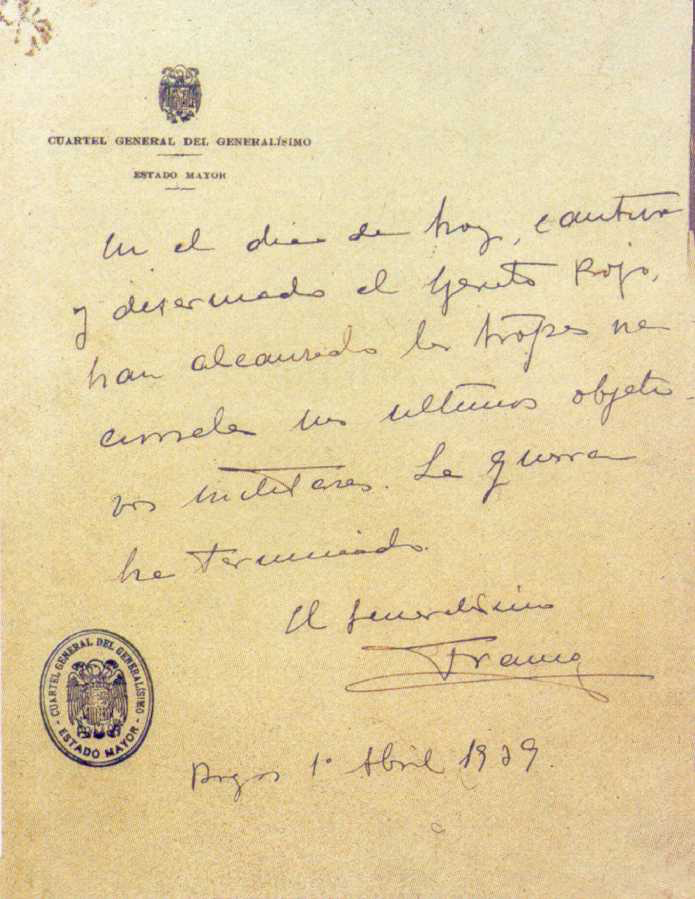 31. März 1939: Die Nationalisten kontrollieren ganz Spanien
Francos Erklärung des Kriegsendes vom 01. April 1939
12
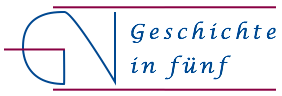 www.geschichte-in-5.de